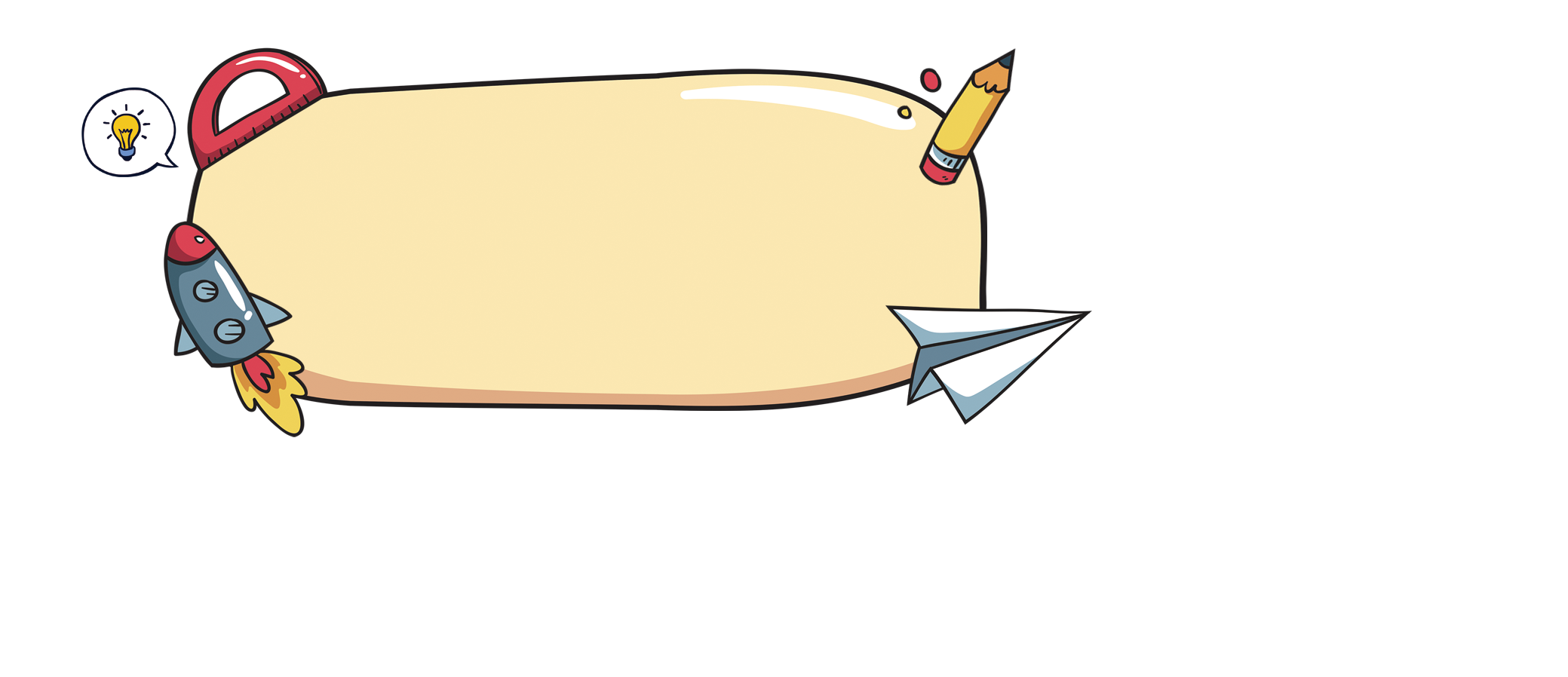 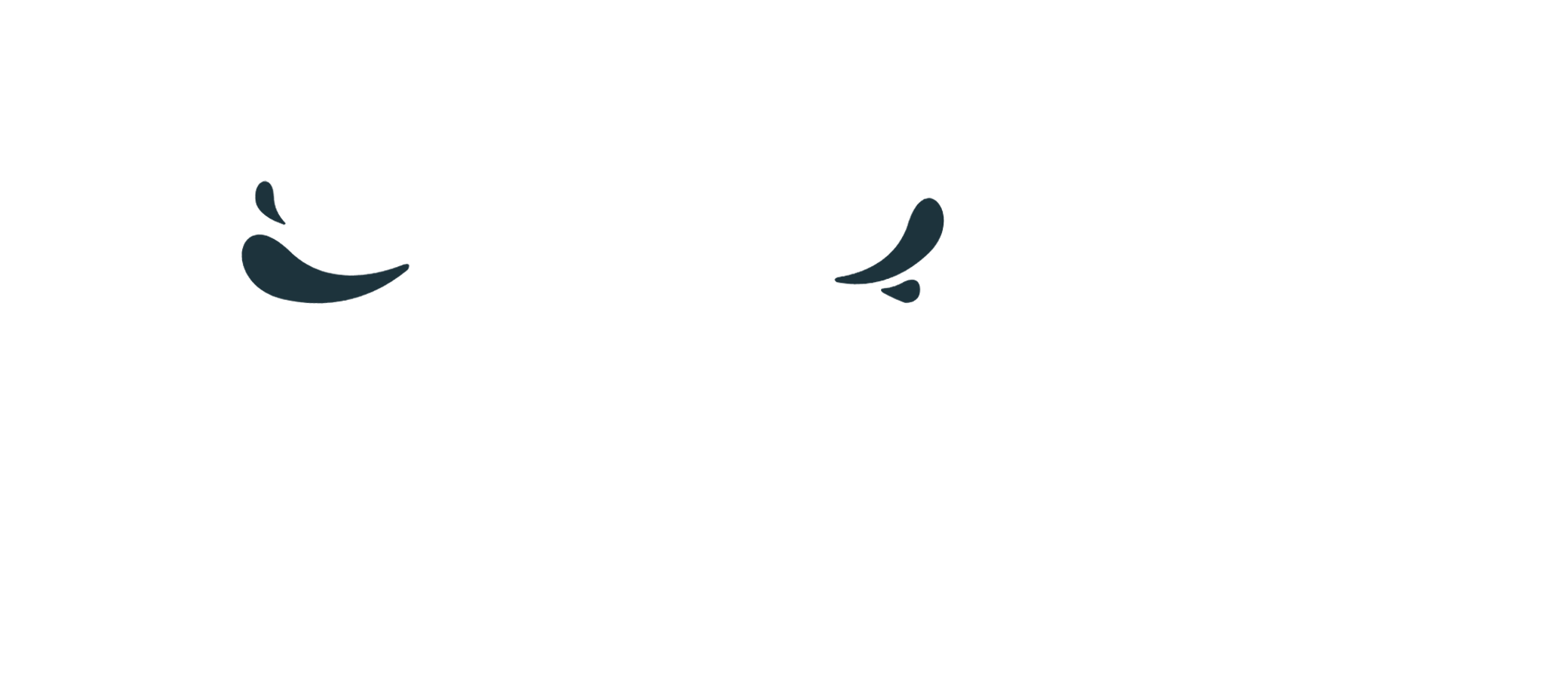 Luyện tập
Sách giáo khoa trang 72
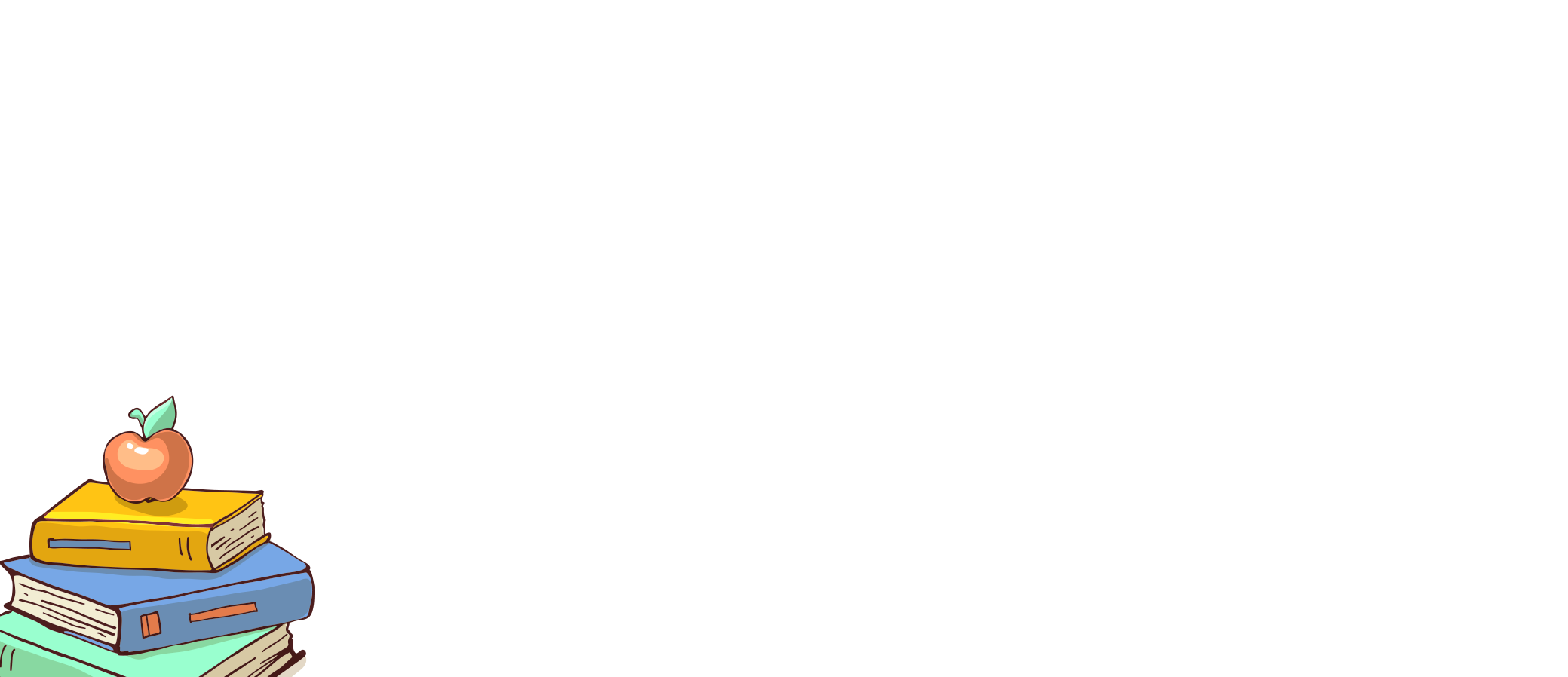 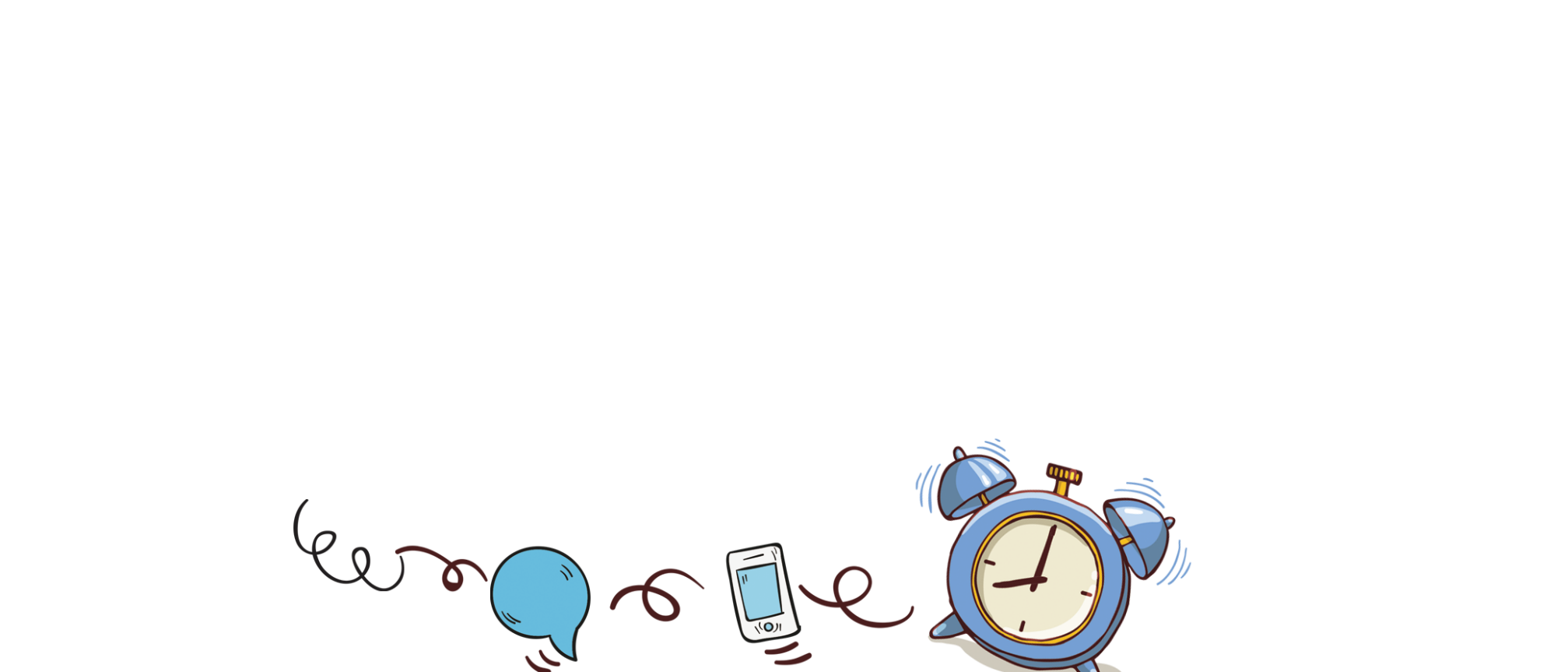 Bài 1: Đặt tính rồi tính
a. 17,55 : 3,9
b. 0,603 : 0,09
d. 98,156 :4,63
c. 0,3068 : 0,26
Bài 1: Đặt tính rồi tính
a. 17,55 : 3,9
b. 0,603 : 0,09
,
,
,
17 5 5
,
,
3 9
0 09
0 60 3
,
,
4
5
1
9
5
,
6
7
6
3
0
0
0
Bài 1: Đặt tính rồi tính
c. 0,3068 : 0,26
d. 98,156 :4,63
,
,
,
,
98,15 6
0 26
4 63
0 30 68
,
6
5
5
5
0
,
21 2
1,18
6
4
9
2
0
2
8
0
0
Bài 2: Tìm x :
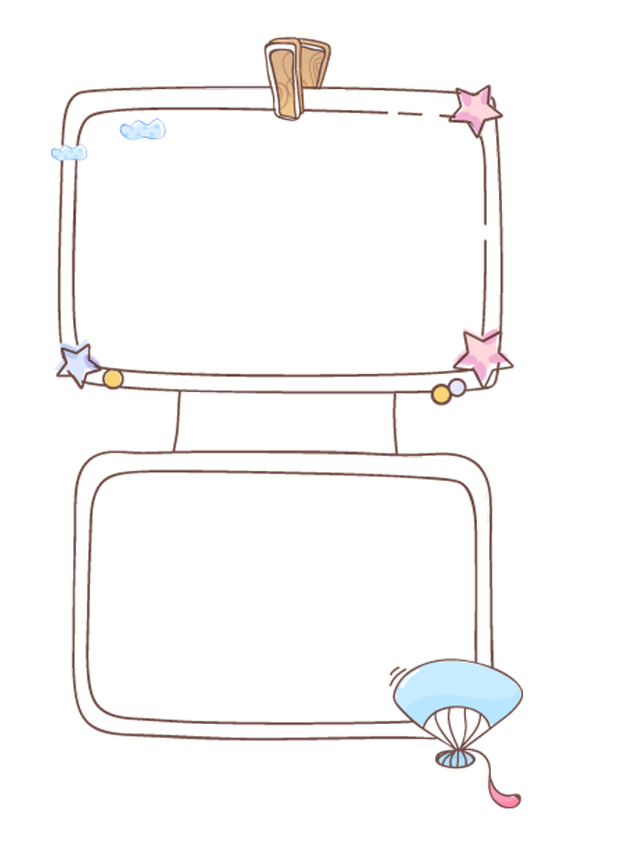 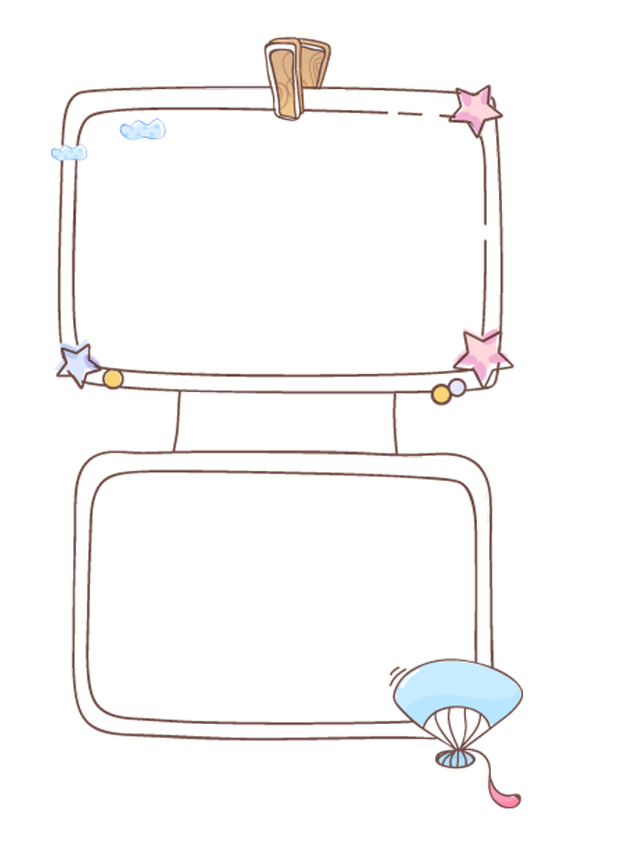 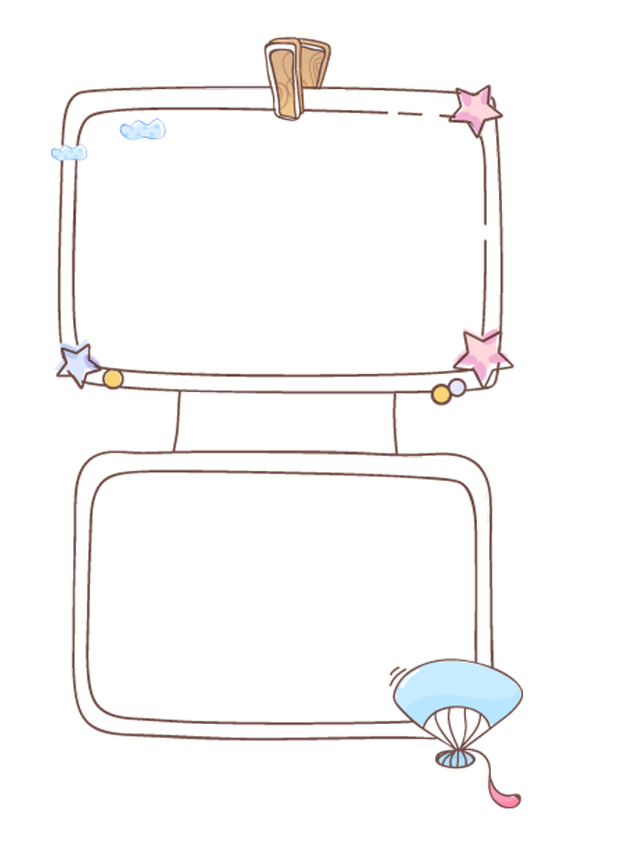 a. x x 1,8 = 72
x x 1,36 = 4,76 x 4,08
b. x x 0,34 = 1,19 x 1,02
Bài 2: Tìm x :
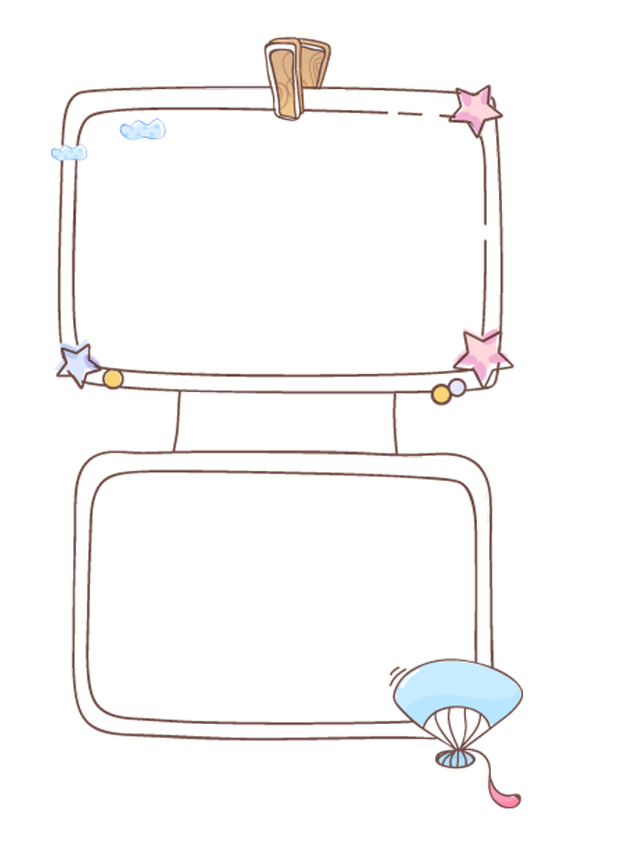 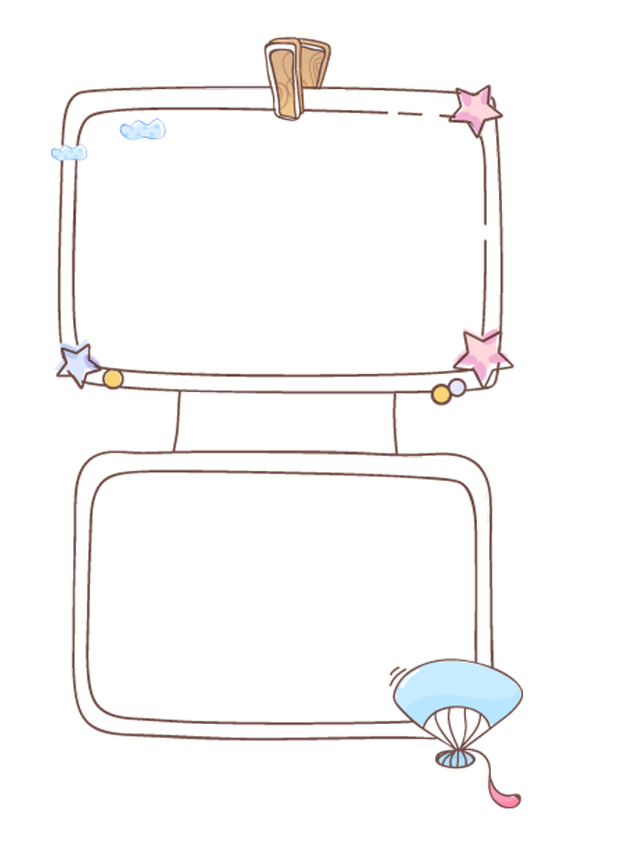 a. x x 1,8 = 72
x x 1,36 = 4,76 x 4,08
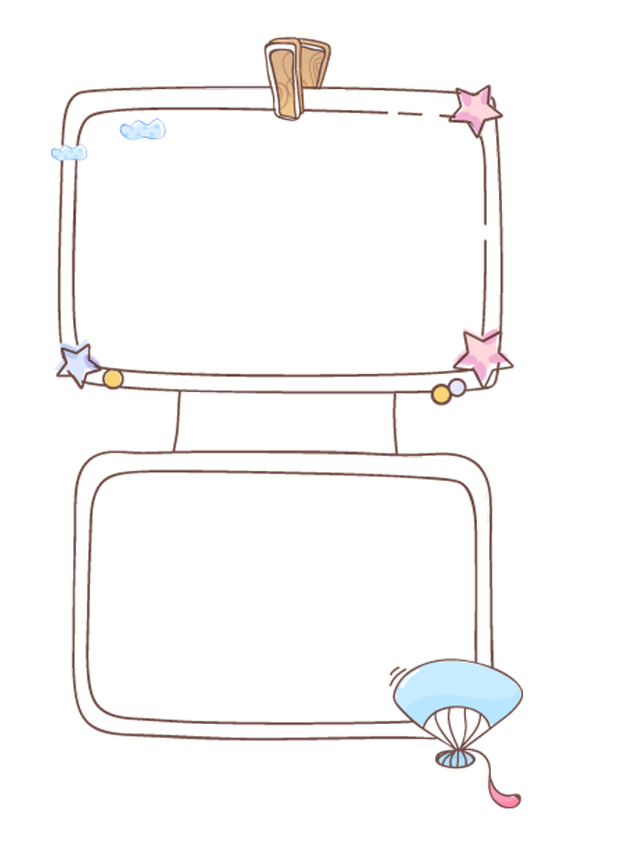 x         = 72 : 1,8
b. x x 0,34 = 1,19 x 1,02
x x 0,34 =    1,2138
x         =    40
x            = 1,2138 : 0,34
x            =  3,57
x x 1,36 =    19,4208
x           = 19,4208 : 1,36
x           =  14,28
Bài 3: Biết 5,2 l dầu cân nặng 3,952 kg. Hỏi có bao nhiêu lít dầu nếu chúng cân nặng 5,32kg?
Bài giải
Tóm tắt
1lít dầu cân nặng là:
3,952 : 5,2 = 0,76 (kg)
5,32 kg thì được số lít dầu:
      5,32 : 0,76 = 7 (lít)
         Đáp số: 7 lít
5,2l dầu:  3,952 kg
 ? l dầu          5,32   kg
Bài 3: Tìm số dư của phép chia 218 : 3,7 nếu chỉ lấy đến hai chữ số ở phần thập phân của thương.
21,8 : 3,7
9
0
0
,
2 1  8
,
3 7
7
Số dư: 0,007
5
,
8
3
3
3
4
VẬN DỤNG
Muốn chia một số thập phân cho một số thập phân, ta làm như thế nào?
B1: Biến đổi SC thành STN.
B2: Thực hiện phép chia như chia cho STN.
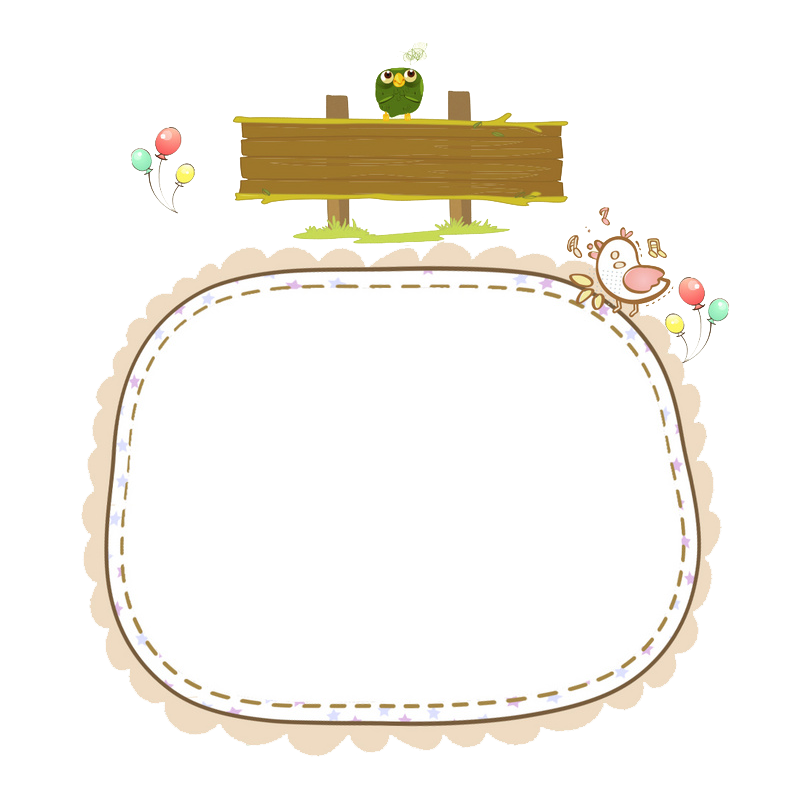 DẶN DÒ
 Chiều thứ 3 (ngày mai), đúng 14h, các con vào lớp học zoom.

 Chuẩn bị: Vở Tiếng Việt, vở Toán, cùng với SGK và đồ dùng học tập cần thiết.
THANK YOU